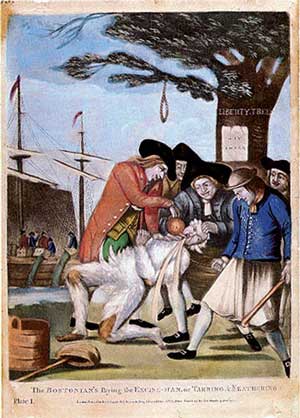 Cause
Effect
Sugar Act
& 
Crack Down 
on Smuggling
Colonist
Boycott
British Goods
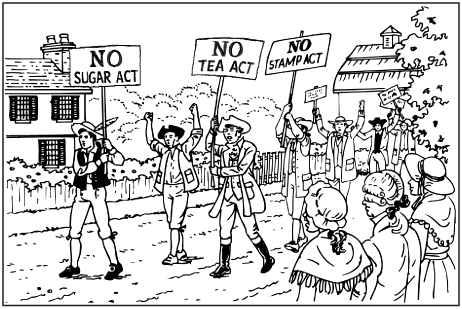 Colonist attack Tax Collectors
Stamp Act
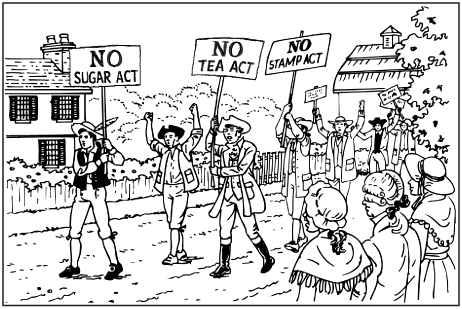 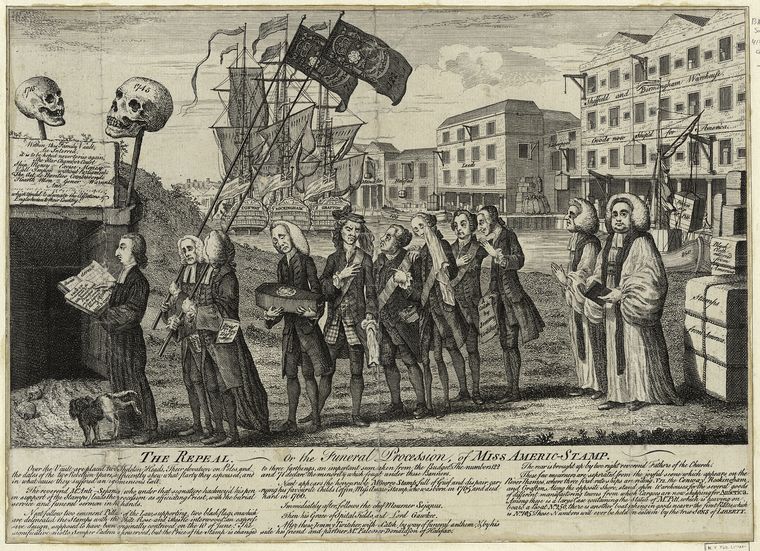 Colonist attack Tax Collectors
British
Repeal
Stamp Act
Stamp Act
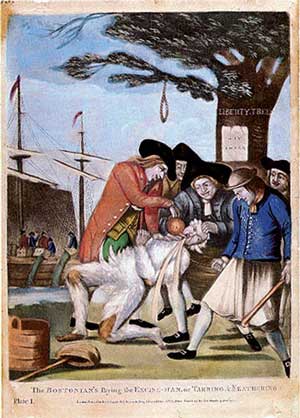 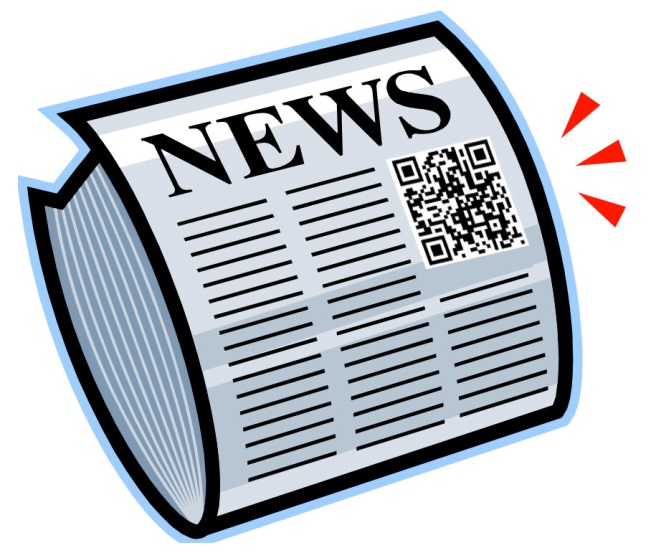 Colonist
Boycott
British Goods
Townshend 
Acts
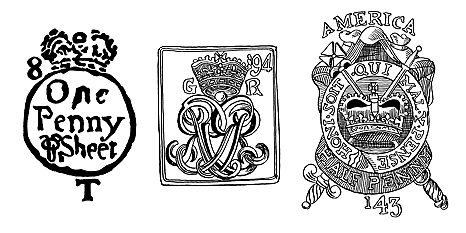 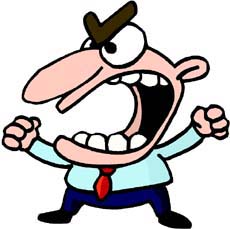 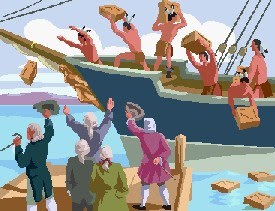 British Repeal 
Townshend 
Acts
Boston Massacre
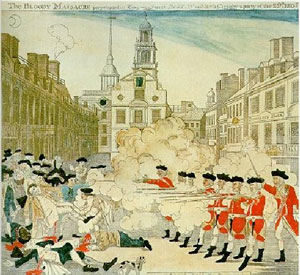 Boston
Tea
Party
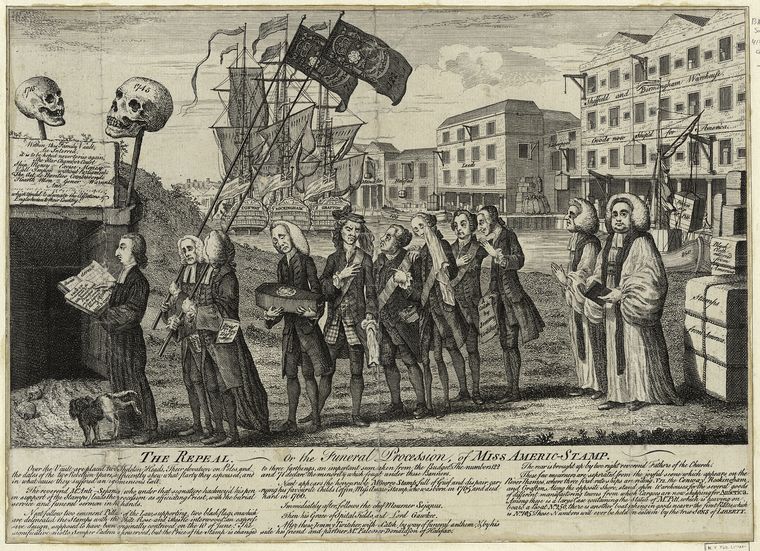 Intolerable
Acts
Tea Act
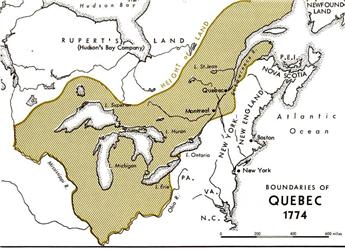 Intolerable Acts
Boston harbor is closed
No Local Government
British Officials get trials in England
Quartering Act – Colonists must house British soldiers
Large amount of land goes to Quebec
New Governor of Massachusetts
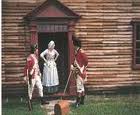 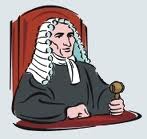 Cause
Effect
First Continental Congress
Intolerable
Acts
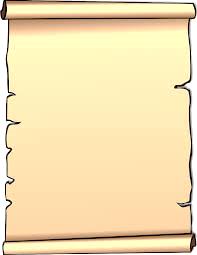 Violence!
Virginia Declaration 
of Rights
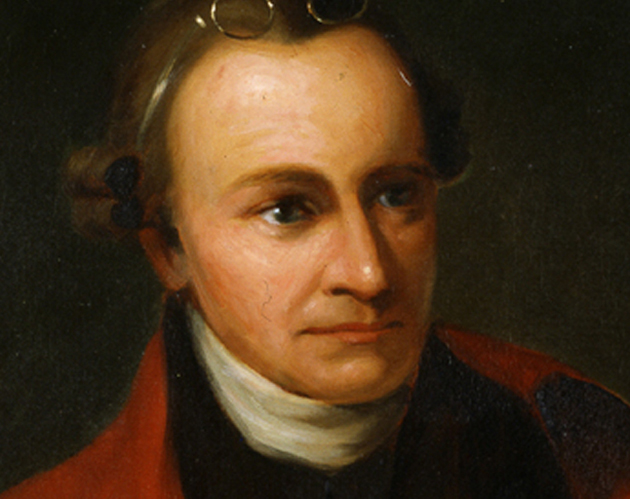 Peace!
Patrick Henry
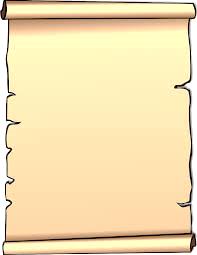 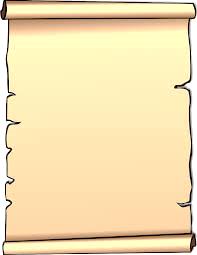 Virginia Declaration 
of Rights

Gov’t Must Protect:
Life, Liberty, & Property
Declaration of Independence

Gov’t Must Protect:
Life, Liberty, & Pursuit of Happiness